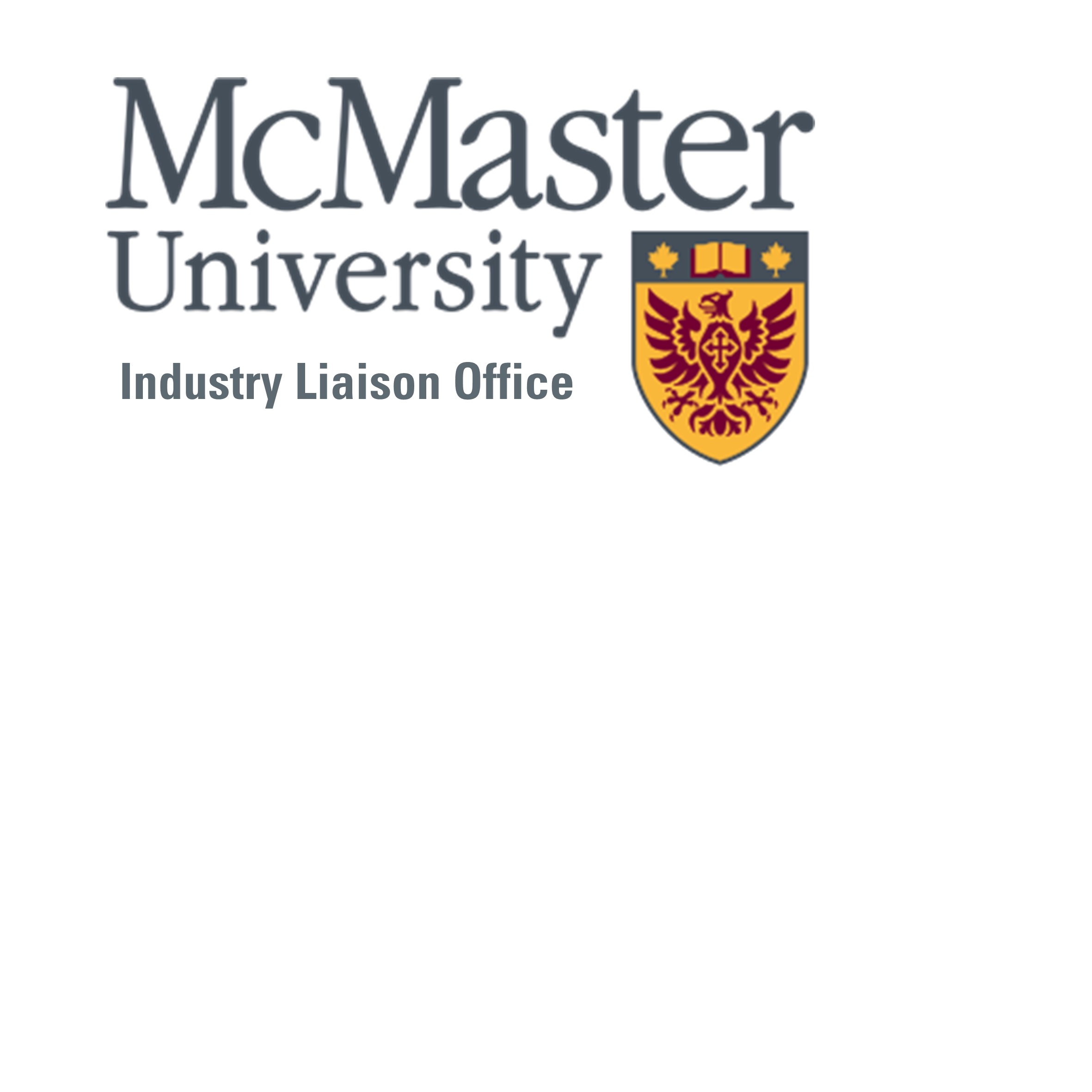 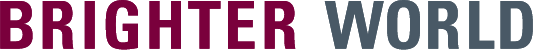 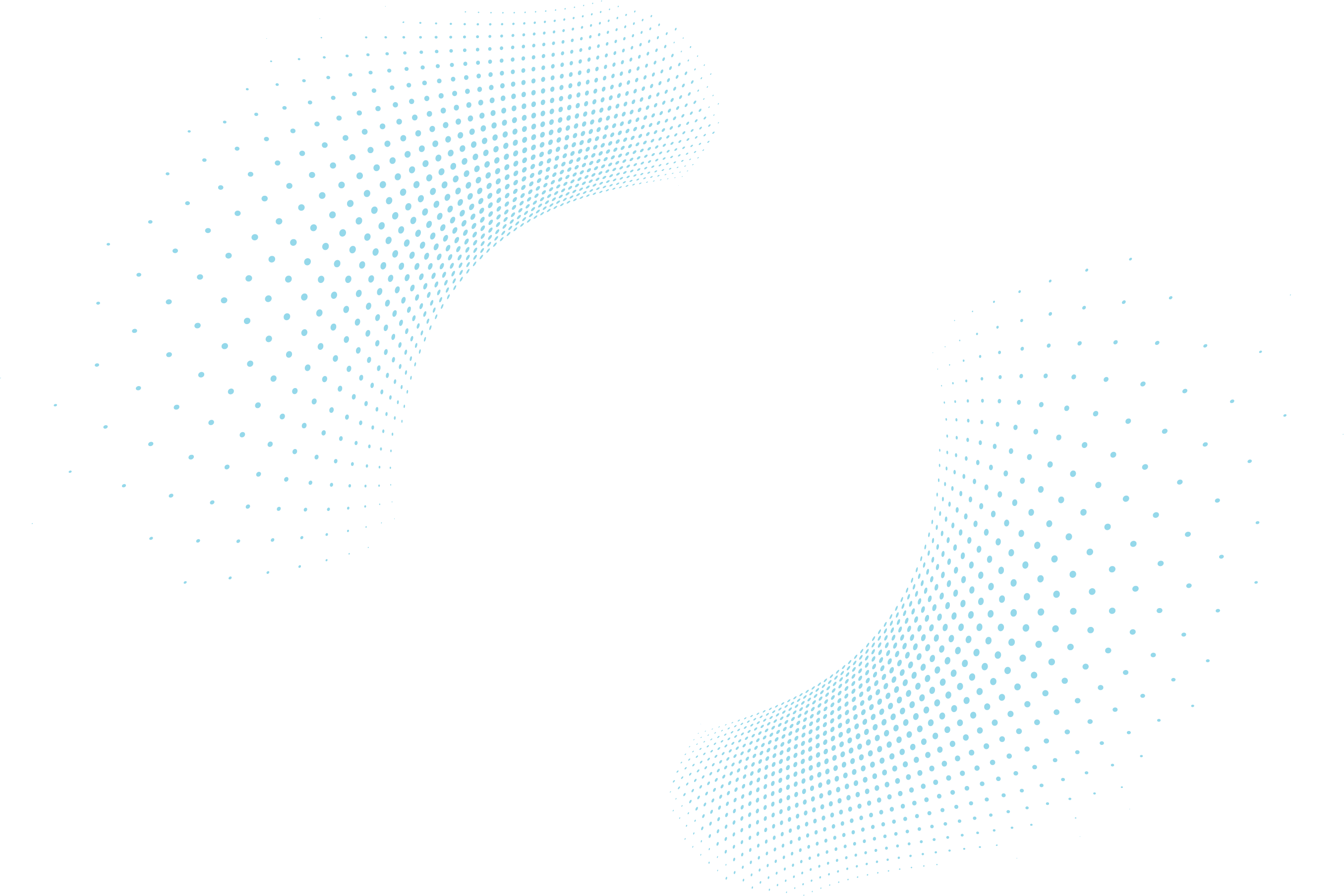 McMaster University
Inventor’s
Guide
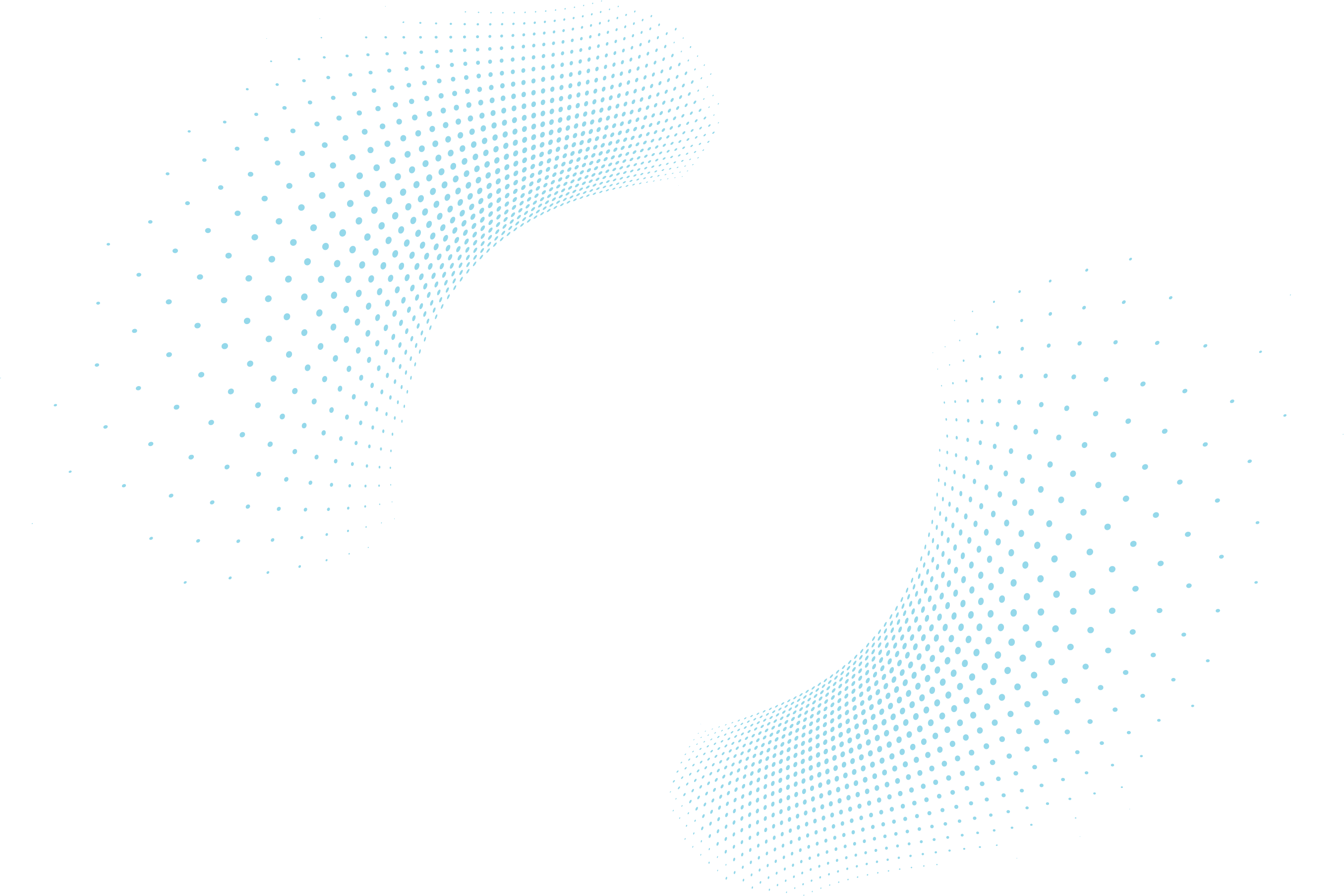 table of contents
1
4
Commercialization       21
introduction                      3
Introduction
McMaster Industry Liaison Office
Technology Transfer Overview
3
4
5
Marketing
Licenses
Types of Agreements
Commercialization
21
22
23
24
2
5
resources                      25
technology transfer       6
Contacts
25
MILO’s RoleInventor’s Role
Technology Transfer Process
6
7
8
3
intellectual property     11
Invention DisclosureOwnership of Intellectual Property
Research Considerations
Patents
Copyright
Trademark
11
12
14
15
19
20
For more information, contact:McMaster Industry Liaison Office175 Longwood Road South, Suite 305
Hamilton, Ontario L8P 0A1

Certain sections contain information derived with permission from the Inventor’s Guide at Stanford University.  McMaster University is thankful for their support.
table of contentsintroductiontechnology transferintellectual property
commercialization
resources
inventor’s guide
1
McMaster University Inventor’s Guide
McMaster University is known worldwide for innovation in education and research. It is a powerful research institution and has a culture that facilitates and encourages interdisciplinary teamwork and commercialization. 

The Inventor’s Guide outlines important steps and factors to consider in the path to commercialization at McMaster University.  This guide is organized to provide information on the technology transfer process and services available for researchers.
3
table of contentsintroductiontechnology transferintellectual property
commercialization
resources
inventor’s guide
McMaster Industry Liaison Office
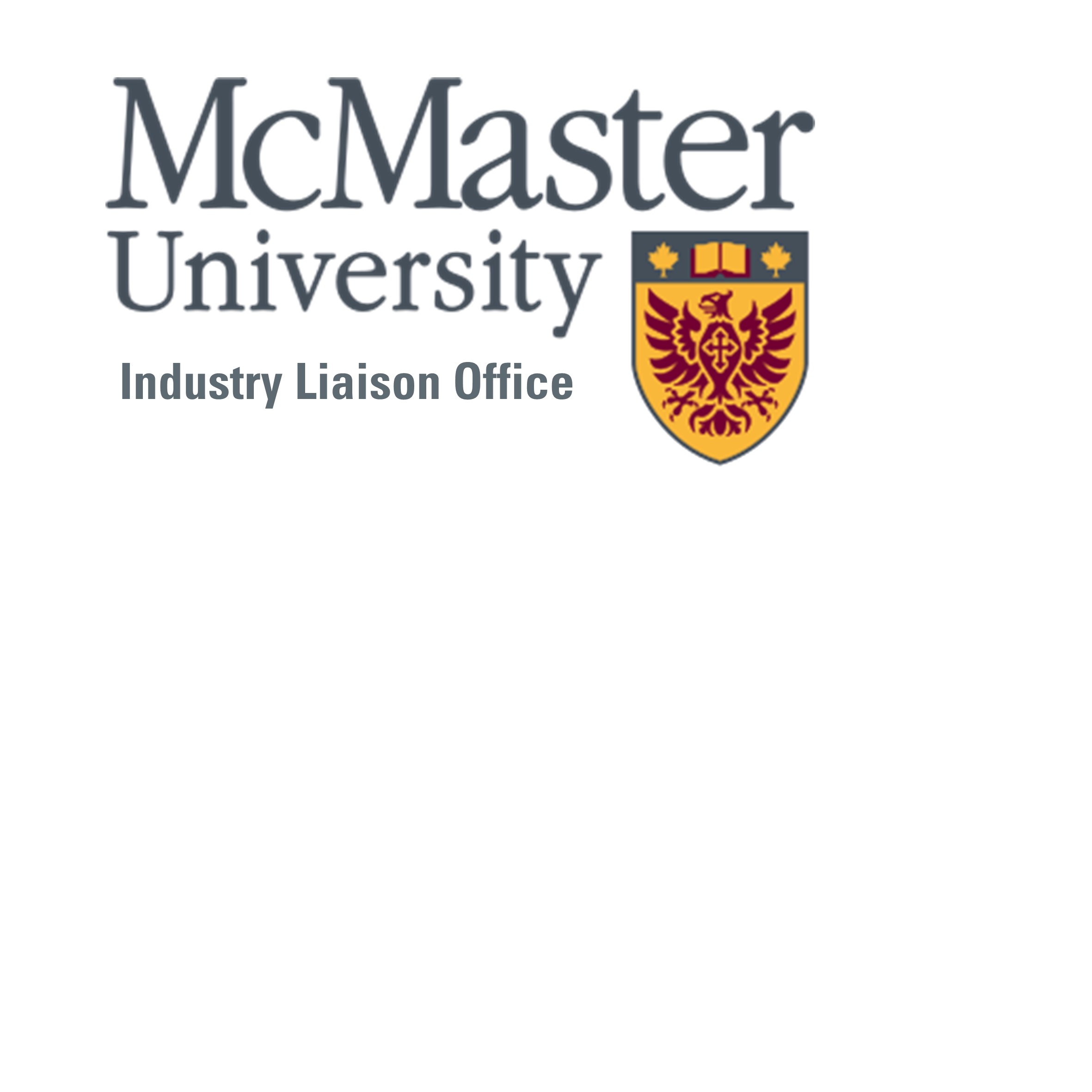 McMaster Industry Liaison Office (MILO) is an important part of a dynamic innovation and entrepreneurial ecosystem at McMaster.
MILO serves McMaster University, and its affiliated hospitals, Hamilton Health Sciences (HHS) and St. Joseph’s Healthcare Hamilton (SJHH).  MILO helps researchers ensure that their inventions and discoveries benefit humankind by facilitating collaborative research with industry partners and disseminating research results through commercialization.
4
table of contentsintroductiontechnology transferintellectual property
commercialization
resources
inventor’s guide
OVERVIEW
What is technology transfer?Technology transfer is the movement of knowledge and discoveries from the University to the general public.  It can occur through research publications, exchanges at scientific conferences, graduates entering the workforce and relationships with industry, among others.  In this guide, technology transfer refers to the licensing of inventions to a third party and describes some of the ways McMaster can support this process.What is intellectual property?Intellectual property (IP), simply defined, is any form of knowledge or expression created with one’s intellect.  It includes such things as inventions, computer software, trademarks, literary, artistic, musical or visual works, and even know-how.How is IP transferred?IP is typically transferred or disseminated through a license agreement in which the University (Licensor) grants its rights in the technology to a third party (Licensee).  The rights may be limited by time, a particular field of use, or region of the world.What is patentable?In order to be patentable, an invention must be novel, not obvious to a person skilled in the field of the invention and it must have utility.  More information can be found later in this guide and the IP & Regulatory Considerations Handbook developed by the Michael G. DeGroote Initiative for Innovation.
5
table of contentsintroductiontechnology transferintellectual property
commercialization
resources
inventor’s guide
2
Technology Transfer
What is MILO’s role in technology transfer?
In brief, MILO helps researchers move their research into society.  Specifically, MILO works with the McMaster research community to:
 Evaluation of inventions and discoveries for commercialization opportunities
Advance collaborative research by facilitating partnerships with industry
Patent, trademark and market potential assessment
Intellectual property protection and management
Licensing intellectual property to industry
Negotiate research agreements, licenses, non-disclosure agreements (NDAs) and material transfer agreements (MTAs)
Introduction of commercial partners and investors
Facilitation of new business start-ups
Coaching, mentoring and training for entrepreneurs
6
table of contentsintroductiontechnology transferintellectual property
commercialization
resources
inventor’s guide
What is the inventor’s role in technology transfer?
Call MILOContact the business development team at MILO when you believe you have discovered or created something unique with potential commercial or research value.IMPORTANT: Novelty is important for patent rights, so be sure to start this conversation early to help protect any intellectual property and fully leverage commercial potential.
Disclose InventionComplete the Disclosure Form, outlining the details of your invention or discovery.   Ideally, submit this before publicly disclosing your invention in a presentation, lecture, poster, abstract, website description, research proposal, dissertation, or publication.  There is an obligation to disclose to MILO to ensure that the university is meeting all funding obligations by sponsors or government agencies that supported the research.
Identify PartnersWork with MILO to identify companies and contacts you believe might be interested.
Be ResponsiveYour expertise is critical in reviewing potential patent applications and responding to technical questions from companies.Send updatesPlease let MILO know about significant development, upcoming publications or interactions with companies related to your IP.  Remaining engaged will allow us to guide you to potential funding opportunities and other helpful resources.
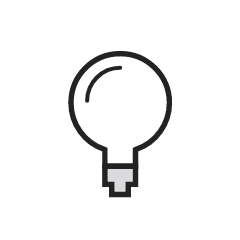 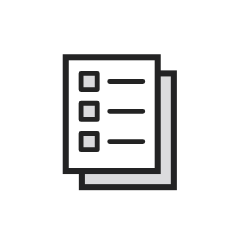 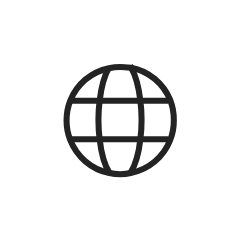 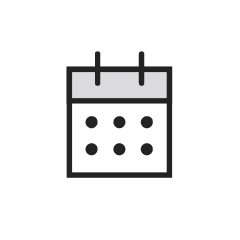 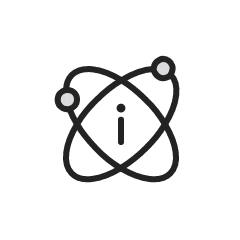 7
table of contentsintroductiontechnology transferintellectual property
commercialization
resources
inventor’s guide
Technology Transfer Process
The technology transfer process is a continuous cycle in which research drives innovation and the creation of licensed products and services in the marketplace, which in turn help fund future research and innovation.
1
Research
2
Invention Disclosure
3
Assessment
Intellectual Property Protection
4
5
Marketing
Licensing
6
7
Commercialization
8
Revenue
8
table of contentsintroductiontechnology transferintellectual property
commercialization
resources
inventor’s guide
Technology Transfer Process
ResearchObservations and experiments during research activities often lead to discoveries and inventions or the development of software and other copyrighted works.  An invention is any useful process, machine, composition of matter, or any new or useful improvement of the same.Invention Disclosure The written notice of invention to MILO begins the formal technology transfer process.  An invention disclosure remains a confidential document and should fully describe your invention, including the critical solution it provides and advantages and benefits over certain technologies. It should also include information on co-inventors, sponsors of the work and other important details.  Invention disclosures can be submitted to the business development team at MILO. Forms are found here. Assessment The period in which the invention is reviewed may include patentability, market, and commercialization assessments.  This evaluation process will guide strategy on whether to focus on licensing to an existing company or create a new business start-up. IP ProtectionPatent protection begins with the filing of a patent application.  Once filed, it requires several years and tens of thousands of dollars to obtain an issued patent.  Other common forms of IP protection include copyright and trademark.  Unique biological materials and software can often be successfully licensed without formal IP protection.
1
2
3
4
9
table of contentsintroductiontechnology transferintellectual property
commercialization
resources
inventor’s guide
Technology Transfer Process
MarketingWith your support, MILO will work to identify potential companies and collaborators that have the expertise, resources, and business networks to bring the technology to market.  If this leads to the creation of a new business start-up as the optimal commercialization path, McMaster will eventually assign IP rights to the company, once milestones have been met.  For more information, see McMaster’s Start-Up Guide.
LicencingOnce an appropriate and interested company is identified, MILO develops and negotiates the financial and diligence terms to commercialize the technology.   This can be in the form of an option, license or assignment agreement.
CommercializationThe licensee continues the advancement of the technology and makes other business investments to develop the product or service.  This may entail further development, regulatory approvals, patent expenses, sales and marketing support, training, and other activities.
RevenueAny revenues received by McMaster are distributed annually to inventors and the University, as per the Joint Intellectual Property Policy. McMaster uses these funds to support additional research and education and to encourage further participation in the tech transfer process.
5
6
7
8
10
table of contentsintroductiontechnology transferintellectual property
commercialization
resources
inventor’s guide
3
Intellectual Property
What is an invention disclosure?An invention disclosure is a confidential document that includes a detailed description of your invention, advantages, potential applications, ongoing work and plans of any publications or public disclosures.  The disclosure should list all sources of support, including funding agencies, creators and participants.  It is very important to disclosure inventions to MILO before publication in case you wish to pursue patent rights. Disclosures should be filed as soon as the invention or work is clearly conceptualized.
You can find and submit invention disclosures here, and contact the business development team if you need assistance.
How does McMaster assess invention disclosures?Business Development experts at MILO examine each invention disclosure to review novelty and commercial potential of the invention.
Factors considered in the evaluation process:
Ability to protect the invention (patent, copyright, etc.)
Ability to use the invention (freedom to operate)
Ability to market the invention (size of market, competing technologies)
Development risk (the amount of time, money and expertise for further development)
This assessment may consider whether the intellectual property is better suited for a new business start-up vs. a license to an established company.
11
table of contentsintroductiontechnology transferintellectual property
commercialization
resources
inventor’s guide
OWNERSHIP OF INTELLECTUAL PROPERTY
If McMaster resources are used in the creation or development of an invention, McMaster’s Joint Intellectual Property Policy applies. 
Use of McMaster resources means:
use of facilities owned, operated or administered by McMaster 
use of funds from, or administered by, McMaster
The University is the nominal owner of all newly created or discovered IP at any of the institutions - McMaster, St. Joseph’s Healthcare Hamilton and Hamilton Health Sciences. McMaster has a flexible Joint Intellectual Property Policy that allows the inventors to decide whether they wish to pursue commercialization on their own or with the assistance of MILO.  All revenues generated through commercialization are shared equally between the inventors (50%) and the institutions (50%), or reinvested into research.What is the difference between an inventor and a participant?Creator: person who had an original idea or contributed intellectual input to the invention
Participant: a person who works under the direction of another and does not contribute any original thought to the invention
Ensure this is done correctly, as disputes in inventorship can cause result in invalid patents down the line. If there is doubt in inventorship, MILO can help distinguish creator from participant.
12
table of contentsintroductiontechnology transferintellectual property
commercialization
resources
inventor’s guide
OWNERSHIP OF INTELLECTUAL PROPERTY
What if I invented something that didn’t use McMaster resources?If McMaster resources are not used in the creation or development of the invention, the Joint Intellectual Property Policy does not apply.  If you are unsure, contact MILO to advise on the situation.
Should I list visiting scientists or scientists at other institutions?Yes, everyone involved should be mentioned in your disclosure, even if they are not McMaster employees.   It is important to discuss all working relationships with MILO to understand the implications for any subsequent inventions.
Can a student be an inventor under the Joint Intellectual Property Policy ?  Yes. Students may be inventors and may file invention disclosure forms if they used McMaster resources in the creation of their invention. 
What should I consider before entering into a consulting contract?To avoid potential conflict of interest when consulting, faculty members should not undertake consulting activities which prevent completion of University responsibilities. Negotiating consulting agreements and conforming with ethical standards are the primary responsibility of the faculty member.  Faculty members shall annually submit a report of all consulting activities according to the Conflict of Interest Policy for Employees
13
table of contentsintroductiontechnology transferintellectual property
commercialization
resources
inventor’s guide
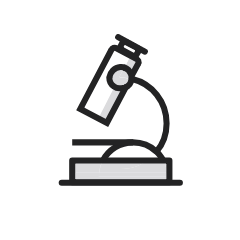 RESEARCH CONSIDERATIONS
Will I be able to publish the results of my research and still protect my intellectual property?Yes, but the patent rights may be compromised if you wait too long.   It is best to submit an Invention Disclosure well before communicating or disclosing your invention publicly. Be sure to inform MILO of any imminent or prior public disclosure if you are considering a patent application.
Can I use material or IP from others in my research? Yes, however it is important to understand if there are any use restrictions around the materials. MILO can help determine if this use may influence the ownership and license rights of your subsequent research results. If you obtain materials from outside collaborators, an incoming Material Transfer Agreement (MTA) will outline the restrictions. Contact MILO for more information on MTAs.
Will I be able to share materials, research tools or intellectual property with others to further their research? Yes. However, it is important to document items that are to be shared with others and the conditions of use, which is often done using a collaboration agreement or a Material Transfer Agreement (MTA).
What rights does a research sponsor have to any discoveries associated with my research? A sponsored research agreement will usually contain provisions pertaining to IP. The sponsor may have rights to obtain a license to the defined and expected outcomes of the research. Often, corporate-sponsored research contracts allow the sponsor a limited time to negotiate a license for any patent or intellectual property rights developed under the scope of work that the sponsor funded. Even so, the sponsor generally will not have contractual rights to discoveries that are clearly outside of the scope of the research. Therefore, it is important to define the scope of work within a research agreement. Sponsored research agreements, collaboration agreements, MTAs, and other contracts related to sponsored research are handled by MILO’s contracts team, whose representatives work closely with their commercialization, licensing, and business development colleagues on IP issues.
14
table of contentsintroductiontechnology transferintellectual property
commercialization
resources
inventor’s guide
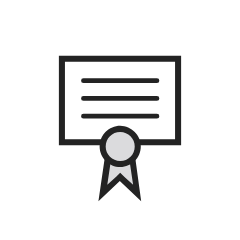 PATENTS
What is a patent?A patent gives an exclusive right to prevent others from making, using or selling the holder’s invention from the day the patent is granted to a maximum of 20 years after the patent was filed in a particular jurisdiction. Patents protect new inventions (process, machine, manufacture, composition of matter), or any new and useful improvement of an existing invention.
Different countries have different rules about what is patentable subject matter.
There are three basic criteria for patentability: 
Novelty: to be granted a patent, the invention must be the first of its kind in the world; 
Utility: a valid patent cannot be obtained for something that does not work or that has no useful function; 
Non-obvious: to be patentable, your invention must be a new development or an improvement of an existing technology that would not have been obvious to someone working in your area of specialty.

Although you may obtain a patent for an improvement to an existing invention, keep in mind that the original patent may still be in force. If this is the case, manufacturing or marketing the product with your improvement may be an infringement of the original patent. This situation is often resolved by agreement between the patentees (the people who own the patents) to grant licenses to each other. Who is responsible for patenting?MILO will work with inventors and outside patent counsel to draft patent applications and responses to worldwide patent offices.  MILO will select the patent practitioners, oversee patent prosecution and pay patent-related expenses, so long as the IP rights remain with the university.
15
table of contentsintroductiontechnology transferintellectual property
commercialization
resources
inventor’s guide
PATENTS
What is the patenting process? There are two types of patent applications: provisional (less formal) and non-provisional (formal) patent applications. Both are described below. Filing a patent application means preparing a formal application and asking the Commissioner of Patents to grant you a patent. When an application is filed, the patent practitioner will ask the inventor(s) to sign a declaration (an oath stating that you are an inventor) and an Assignment, which confirms the inventor’s assignment of the patent to McMaster.
Depending on the technology, the patent practitioner will receive written notice from the patent office as to whether the patent application and its claims have been accepted by the patent office. It is not unusual for the patent office to reject an application because questions need to be clarified or the claims are not patentable for a variety of reasons. For example, the examiner may find previous patents or publications that show features of one or more claims in your application. Or, the examiner may feel some claims would be obvious to a person with ordinary skills in the field. The examiner’s objections will be outlined in a report or letter called a “Patent Office Action,” which will list the objections and set a date for you to reply. The action may object to your whole application, or it may ask for changes to the claims. If the application is rejected, a written response must be filed within the period that the examiner specifies, usually within three to six months. The claims can be amended or a defence of the claims provided.
During this process, referred to as “patent prosecution,” input from the inventor(s) is essential. Inventors are in the best position to provide an understanding of the technical aspects of the invention or the prior art cited against the application. A successful end to prosecution is a “notice of allowance” informing you that your application is allowable. This process may take several years.
16
table of contentsintroductiontechnology transferintellectual property
commercialization
resources
inventor’s guide
PATENTS
Determine whether to continue patent prosecution
File non-provisional patent application
File provisional application to preserve patent rights for one year
YES
Is the invention patentable?
Patent examiner reviews application
Patent examiner issues a non-final rejection
NO
Inventor and attorney present arguments or amended claims
YES
PATENT ISSUED
Is the invention patentable?
Patent examiner allows claimed invention and requests fees
YES
NO
Patent examiner issues a non-final rejection
The applicant may appeal at Patent Office or Federal court
If unsuccessful, patent is not allowed
17
table of contentsintroductiontechnology transferintellectual property
commercialization
resources
inventor’s guide
PATENTS
What is the difference between a provisional patent application and a regular (or “utility”) patent application? In certain circumstances, provisional patent applications can provide a tool for preserving rights while reducing costs. The application is not examined and claims are not required. A regular patent application and related foreign applications must be filed within one year of the provisional application and must include claims. An applicant only receives the benefit of the provisional application filing date if the material is adequately described and enabled in the provisional application.What is different about foreign patent protection? Foreign patent protection is subject to the laws of each individual country, although in a general sense the process works much the same as it does in Canada or the U.S. Outside Canada and the U.S., however, an inventor will lose patent rights if he or she publicly discloses the invention prior to filing a patent application. In contrast, both Canada and the U.S. provide a one-year grace period that protects an applicant if public disclosure is made before a patent can be filed.Is there such a thing as an international patent?Although an international patent does not exist, an international agreement known as the Patent Cooperation Treaty (PCT) provides a streamlined filing procedure for most industrialized nations. A PCT is generally filed one year after the original filing (either provisional or regular). The PCT application must later be filed in the national patent office of any country in which the applicant wishes to seek patent protection and must happen within 30 months of the original filing, a part of the process called the “national phase.”What is gained by filing a patent application under the PCT? The PCT provides two advantages. First, it delays the need to file costly foreign applications. This gives the applicant the opportunity to further develop, evaluate or market the invention for licensing. Second, the international preliminary examination often allows an applicant to simplify the patent prosecution process by having a single examiner speak to the patentability of the claims, which can save significant costs in prosecuting foreign patent applications.
18
table of contentsintroductiontechnology transferintellectual property
commercialization
resources
inventor’s guide
COPYRIGHT
What is copyright?Copyright is the exclusive legal right to produce, reproduce, publish or perform original literary, artistic, dramatic or musical works (including computer programs), as well as performances, sound recordings and communication signals.The Canadian Copyright Act automatically secures protection when a work is fixed into a tangible medium such as a book, software code, video, etc. In some instances, McMaster registers copyright, but generally not until a commercial product is ready. By registering copyright with the Canadian Intellectual Property Office, a certificate is received that can be used in court as evidence of ownership. In Canada, copyright protection lasts the lifetime of the creator and for 50 years following death. After that, the work is in the public domain, and anyone can use it.  
What should I do if I’m interested in commercializing my copyright?
Copyright can be a very valuable asset and universities have often been successful in commercializing copyright. In most cases, copyright is commercialized by licensing the work to third parties, either to a distributor or direct to an end user, usually for a fee. In some cases, it may become part of a joint venture or spin-off company.
If you have created something which you think has broader potential, the first step is to contact MILO. MILO can help identify any copyright issues and determine the most appropriate way to protect and commercialize your work. You should make sure that you have information and documentation about who was involved in creating the work, how it was funded, and any relevant agreements. MILO can then advise you as to what options you have if you wish to pursue commercialization.
19
table of contentsintroductiontechnology transferintellectual property
commercialization
resources
inventor’s guide
TRADEMARK
What is a trademark or service mark and how is it useful?A trademark includes any word, name, symbol, device, or combination, that is used in commerce to identify and distinguish the goods or services of one manufacturer or seller from those manufactured or sold by others, and also to indicate the source of the goods. They are valuable intellectual property rights which assist organization in making their brand known.What is trademark registration?When you register your trademark, you get the sole right to use the mark across Canada for 15 years. You can renew your trademark every 15 years after that. 
What is the process for registering a trade-mark at McMaster?
Step 1 -Trademark search
MILO will undertake a brief search to determine if the proposed trademark is currently being used by another organization. This search is important to determine if the proposed trademark is likely to infringe any other organization's intellectual property rights.
Step 2 - Prepare and file application forms
MILO's IP Administrator will prepare all documents needed to apply for trademark protection in Canada. You will be required to provide the following information:
Date of the first use of the trademark (e.g. the day you made a brochure available or sold your first product)
A copy of any design, drawing or logo in black and white no larger than 7cm by 7 cm (2 ¾" by 2 ¾") 

Step 3 - Review and publication by the Registrar of Trademarks
Once the application is filed, the Canadian Trademarks Office will review and publish the application in approximately six to eight months. The publication and registration certificate will then be provided to the University as proof of the protection of the trademark.
20
table of contentsintroductiontechnology transferintellectual property
commercialization
resources
inventor’s guide
4
Commercialization
MARKETING AN INVENTION
MILO is committed to finding the best licensee for your invention - a company that will dedicate resources to developing the technology. How does MILO market my inventions? MILO uses many sources and strategies to identify potential licensees and market inventions. Existing relationships of the inventors or MILO staff are sometimes useful in helping validate the commercial potential of the invention and market an invention widely. Market research or complementary patent analysis can assist in identifying prospective licensees. Academic publications and presentations are often excellent marketing tools, as well as, website promotions.
How long does it take to find a potential licensee?It can take months and sometimes years to locate a potential licensee, depending on the attractiveness of the invention, its stage of development, competing technologies, and the size and intensity of the market. Patience, perseverance, and a broad network are essential. 
Can there be more than one licensee? Yes, an invention can be licensed to multiple licensees, either non-exclusively to several companies or exclusively to several companies, each for a unique field-of-use (application) or geography.
21
table of contentsintroductiontechnology transferintellectual property
commercialization
resources
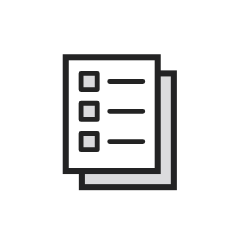 inventor’s guide
LICENSES
What is a license?A license is a permission granted by the owner of intellectual property that allows another party to act under all or some of the owner’s rights.License agreements describe the rights and responsibilities related to the use and exploitation of intellectual property developed at McMaster. University license agreements usually stipulate that the licensee should diligently seek to bring the intellectual property into commercial use for the public good and provide a reasonable return to McMaster.What can I expect to gain if my IP is licensed?According to university policy, a share of any financial return from a license is provided to the inventor(s). Most inventors also benefit from knowing their inventions are being deployed for the benefit of the general public. New and enhanced relationships with businesses are another outcome that can augment one’s teaching, research and consulting activities. In some cases, additional sponsored research may result from the licensee.What is the relationship between an inventor and a licensee, and how much of my time will it require? Many licensees require the active assistance of the inventor to facilitate their commercialization efforts, at least at the early stages of development. This can range from infrequent, informal contacts to a more formal consulting relationship. Working with a new business start-up can require substantially more time, depending on your role in or with the company and your continuing role within McMaster.
22
table of contentsintroductiontechnology transferintellectual property
commercialization
resources
inventor’s guide
TYPES OF AGREEMENTS
Non-Disclosure Agreements Non-Disclosure Agreements (NDAs), also known as Confidential Disclosure Agreements (CDAs), are often used to protect the confidentiality of an invention during evaluation by potential licensees. 

Material Transfer Agreements 
Material Transfer Agreements (MTAs) are used for incoming and outgoing materials at McMaster. MILO administers MTAs for incoming and outgoing materials for research purposes. These agreements describe the terms under which McMaster researchers and outside researchers may share materials, typically for research or evaluation purposes. Intellectual property rights can be endangered if materials are used without a proper MTA.

Inter-Institutional Agreements Inter-Institutional Agreements (IIAs) describe the terms under which two or more institutions (generally two universities) will collaborate to assess, protect, market, license, and share in the revenues received from licensing jointly owned intellectual property. 

Option Agreements
Option Agreements describe the conditions under which McMaster preserves the opportunity for a third party to negotiate a license for intellectual property. Option clauses are often provided in a Sponsored Research Agreement to corporate research sponsors, or Option Agreements are entered into with third parties wishing to evaluate the technology before entering into a full license agreement. 

Sponsored Research Agreements 
Sponsored Research Agreements (SRAs) describe the terms under which sponsors provide research support to McMaster. These are negotiated by MILO.
23
table of contentsintroductiontechnology transferintellectual property
commercialization
resources
inventor’s guide
COMMERCIALIZATION
The signing of a License Agreement is usually the beginning of a long-term relationship. Most licensees continue to develop an invention to enhance the technology, reduce risk, prove reliability, and satisfy the market requirements for adoption by customers. This can involve additional testing, prototyping and further development to improve performance and other characteristics. The licensee’s performance is monitored by MILO for the duration of the license. Most License Agreements require periodic financial or development reports from the licensees.
What royalties are generated for McMaster if commercialization is successful? License agreements often include requirements for payments in the form of upfront fees, minimum annual royalties, milestone payments, earned royalties and sometimes equity. Licensing fees (upfront, annual minimum, milestones) range from very modest amounts to hundreds of thousands of dollars. If licensed products are eventually developed and sold (which can take years), earned royalties can generate revenues. These payments are usually based on product sales and can vary considerably. If equity is included in a license, it may yield a return for the investors and McMaster, but only if the equity can be liquidated through a successful public offering or the sale of the company.
What will happen to my invention if the start-up company or licensee is unsuccessful in commercializing the technology? Licenses typically include performance milestones that, if unmet, can result in termination of the license. Termination allows MILO to pursue subsequent licensing to another business. 
How are license royalties distributed?MILO is responsible for managing the patent expenses and license revenues associated with technology assigned to McMaster.  Revenues from license fees, royalties, and equity are shared with inventors according to McMaster’s the Joint Intellectual Property Policy.
24
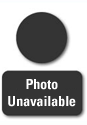 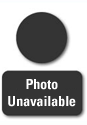 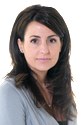 table of contentsintroductiontechnology transferintellectual property
commercialization
resources
inventor’s guide
5
Resources
Business Development
Gay YuyitungExecutive Directoryuyitun@mcmaster.ca
905-525-9140 ext.23164
Glen Crossley
Assistant Director, Business Development
crosslg@mcmaster.ca , 905-525-9140 ext.20372
Sunita Asrani
Senior Manager, Business Development and Licensing
asranis@mcmaster.ca, 905-525-9140 ext.28641
Paul Grunthal
Business Development Manager, Physical Sciences and Engineeringgrunth@mcmaster.ca, 905-525-9140 ext.26548
Leigh Wilson
Business Development Manager, Life Sciences
wilsle@mcmaster.ca, 905-525-9140 ext.28642
Jae-Ho Yoo
Business Development Manager, Life Sciencesyooj@mcmaster.ca, 905-525-9140 ext.28620
Alan Sawula
Business Development Officer,Physical Sciences and Engineering
sawulad@mcmaster.ca, 905-525-9140 ext.28209
Carmen Carrasquilla
Business Development Officer, Life Sciences
carrasc@mcmaster.ca. 905-525-9140 ext.21088
Cheryl Minnis
Licensing Associate (Quality-of-Life Questionnaires)
questionnaires@mcmaster.ca 
905-525-9140 ext.22176
Laura Guevara
Licensing Assistant (Quality-of-Life Questionnaires)
milo@mcmaster.ca 
905-525-9140 ext.28640
Research Contracts
Amber Metham
Assistant Director, Research Contractsmetham@mcmaster.ca, 905-525-9140 ext.26878

Bertha Monrose
Research Contracts Advisor, Life and Health Sciences
monrose@mcmaster.ca, 905-525-9140 ext. 22416

Ryan Vieira
Research Contracts Advisor, Science and Engineering
vieirara@mcmaster.ca, 905-525-9140 ext. 22649

Suzanne Ferenczi
Research Contracts Advisor(Humanities, Social Science and Business, additional support for all faculties)
ferenczs@mcmaster.ca, 905-525-9140 ext.20299

Ryan Caldwell
Business Development Specialist, Mitacs and McMaster
caldwejr@mcmaster.ca / rcaldwell@mitacs.ca, 647-234-4213

Daniela Cali
Research Contracts Coordinator
calid@mcmaster.ca, 905-525-9140 ext.22626
Administrative Services
Heather Morrison
Budget and Financial Analyst
hmorris@mcmaster.ca, 905-525-9140 ext.20371
Ziyi Cai
IP Administrator
ipadmin@mcmaster.ca, 905-525-9140 ext.22173
25